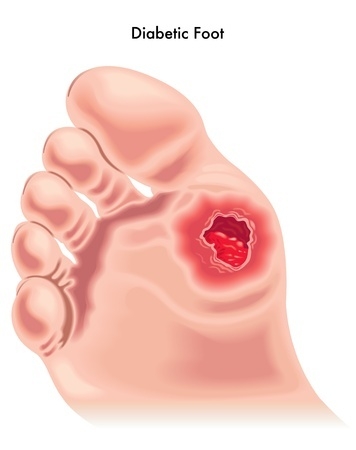 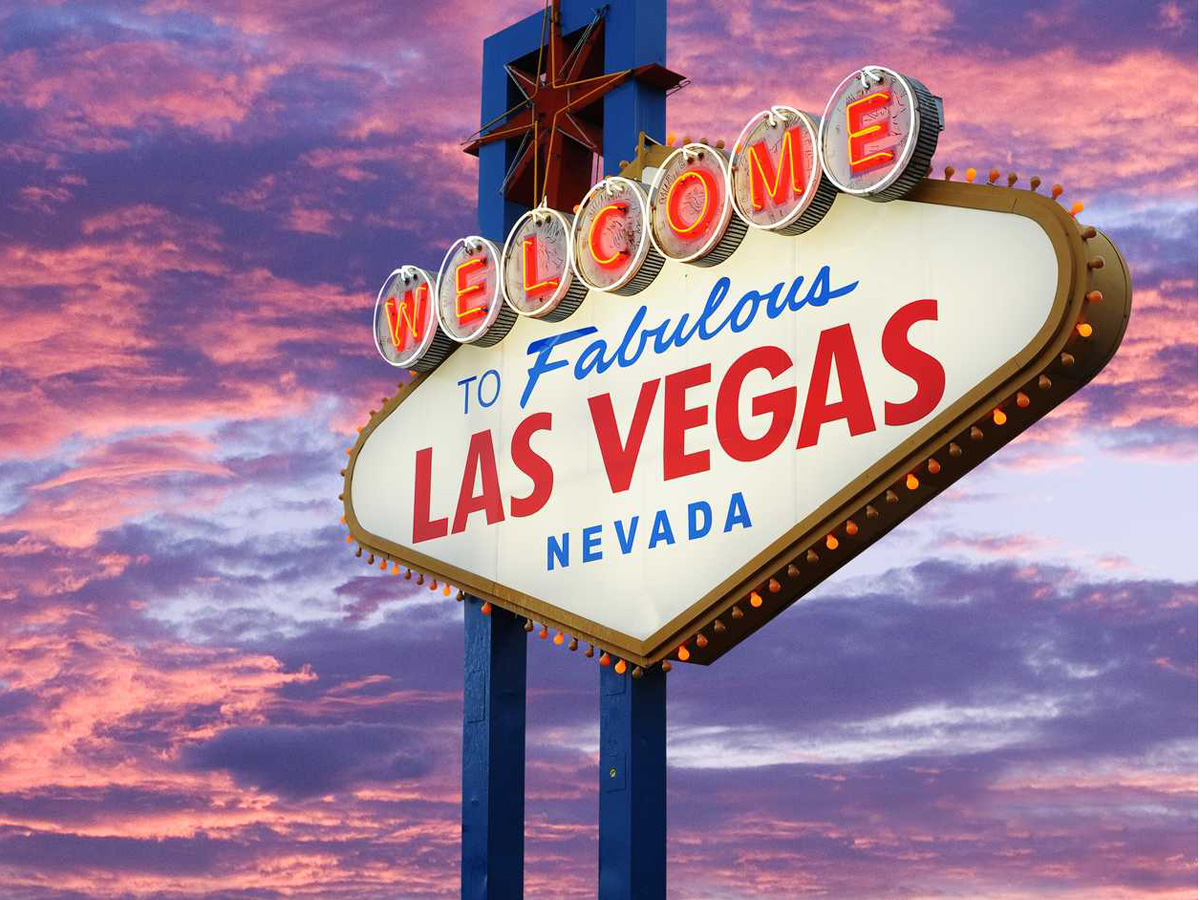 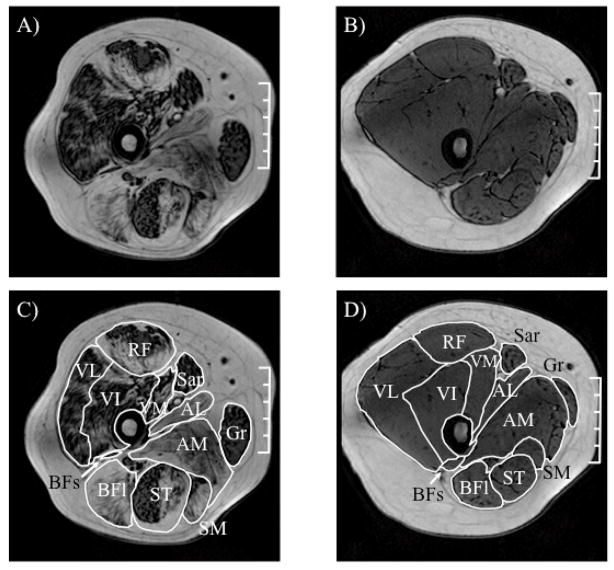 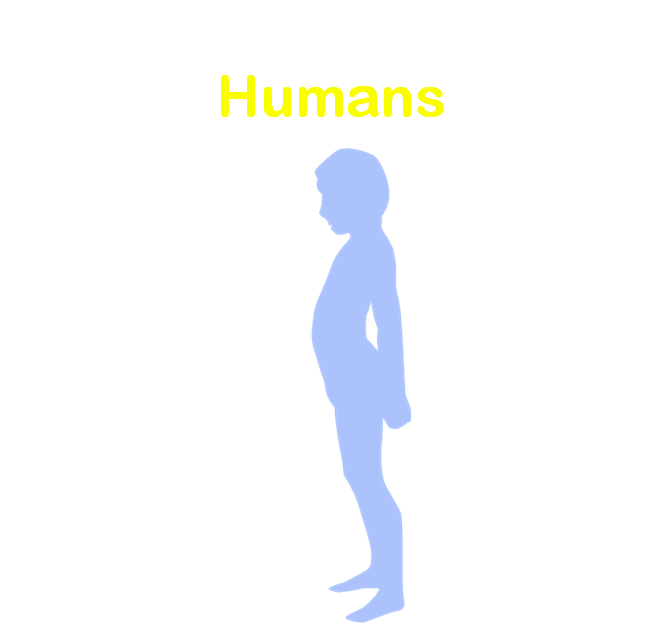 Donovan LottDepartment of Physical Therapy
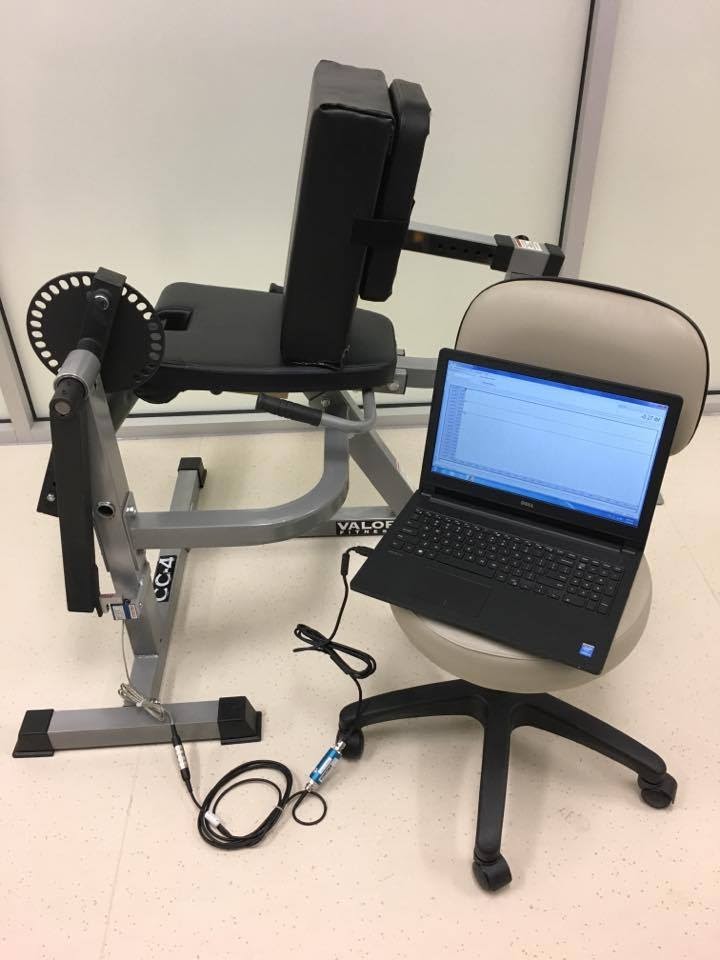 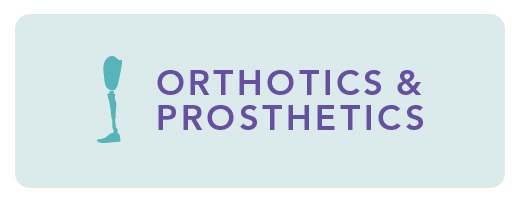 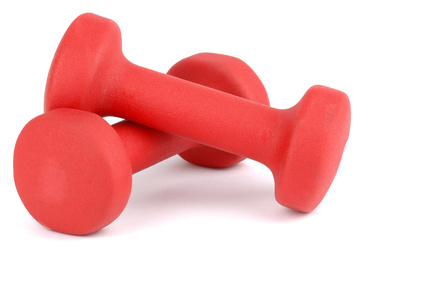 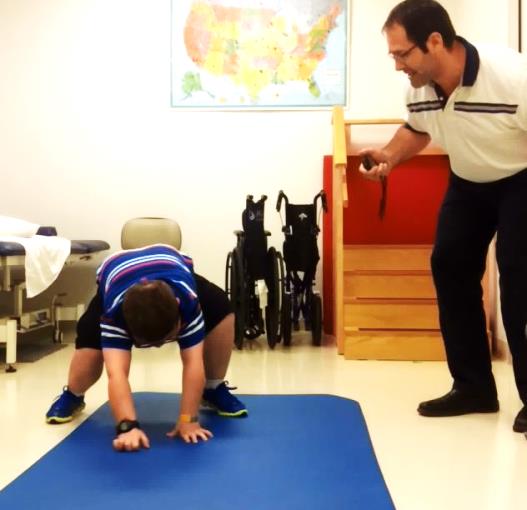 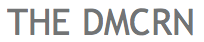 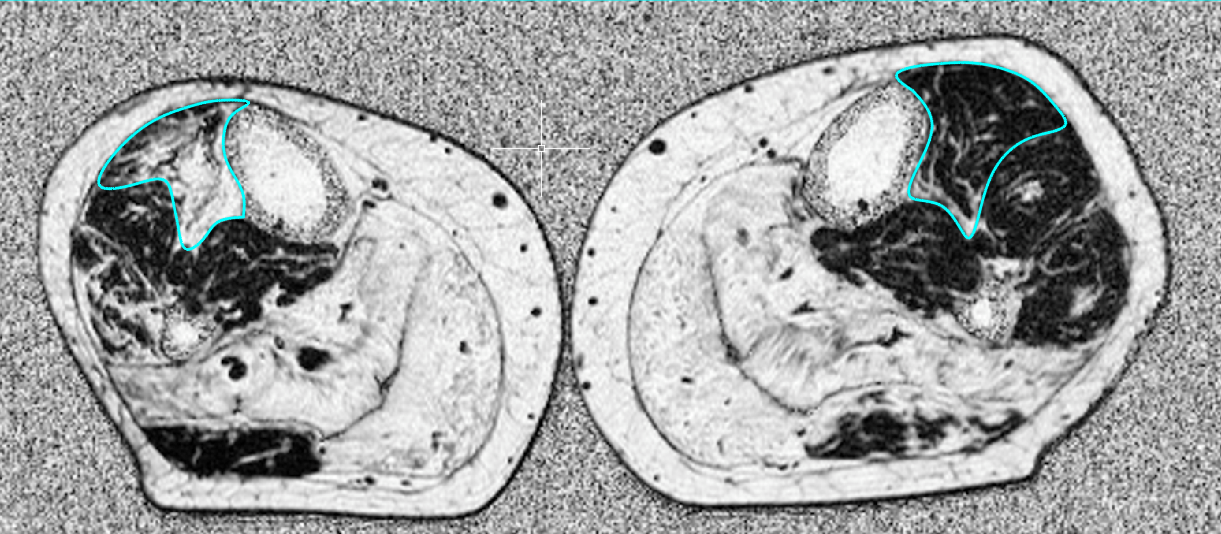 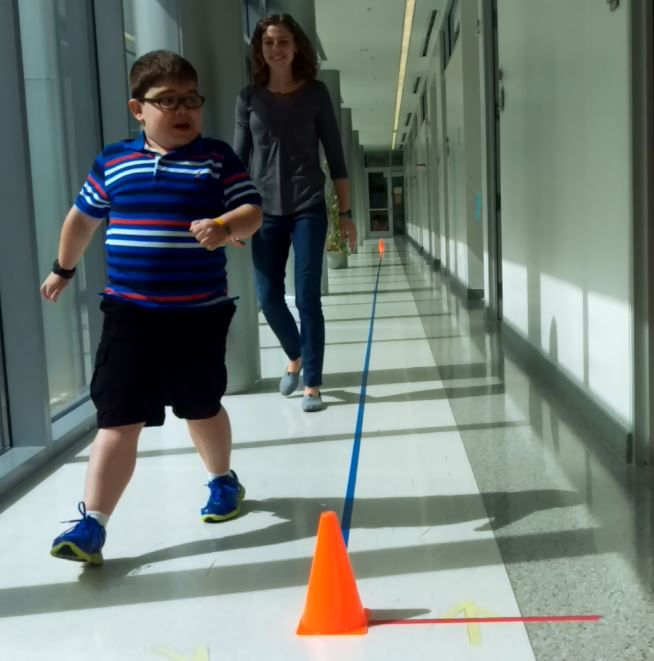 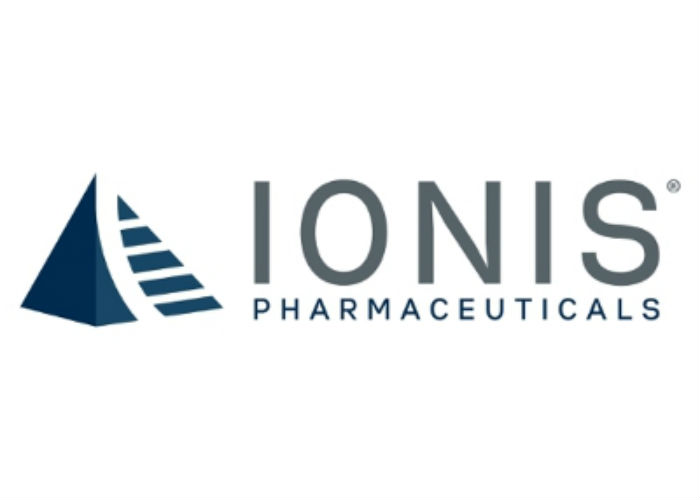 Decreased Mobility & Falls
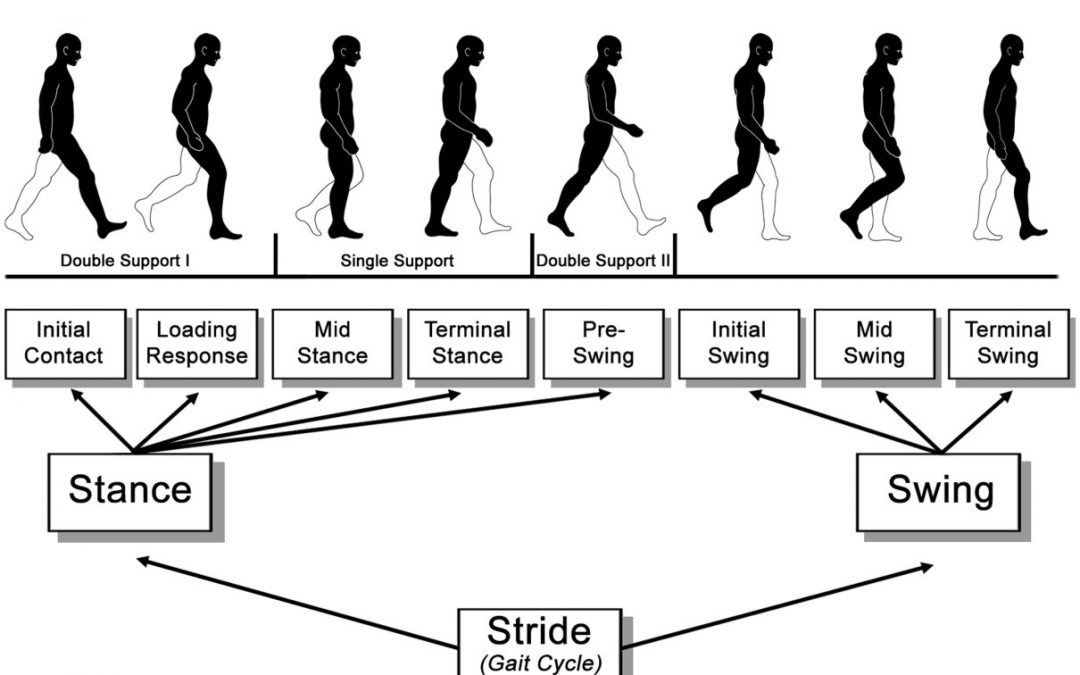 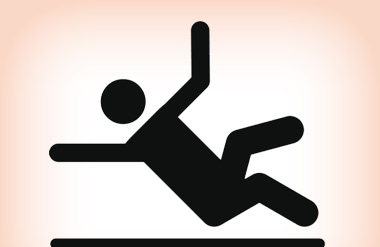 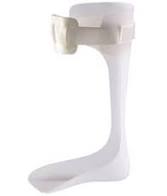 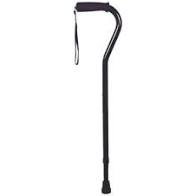 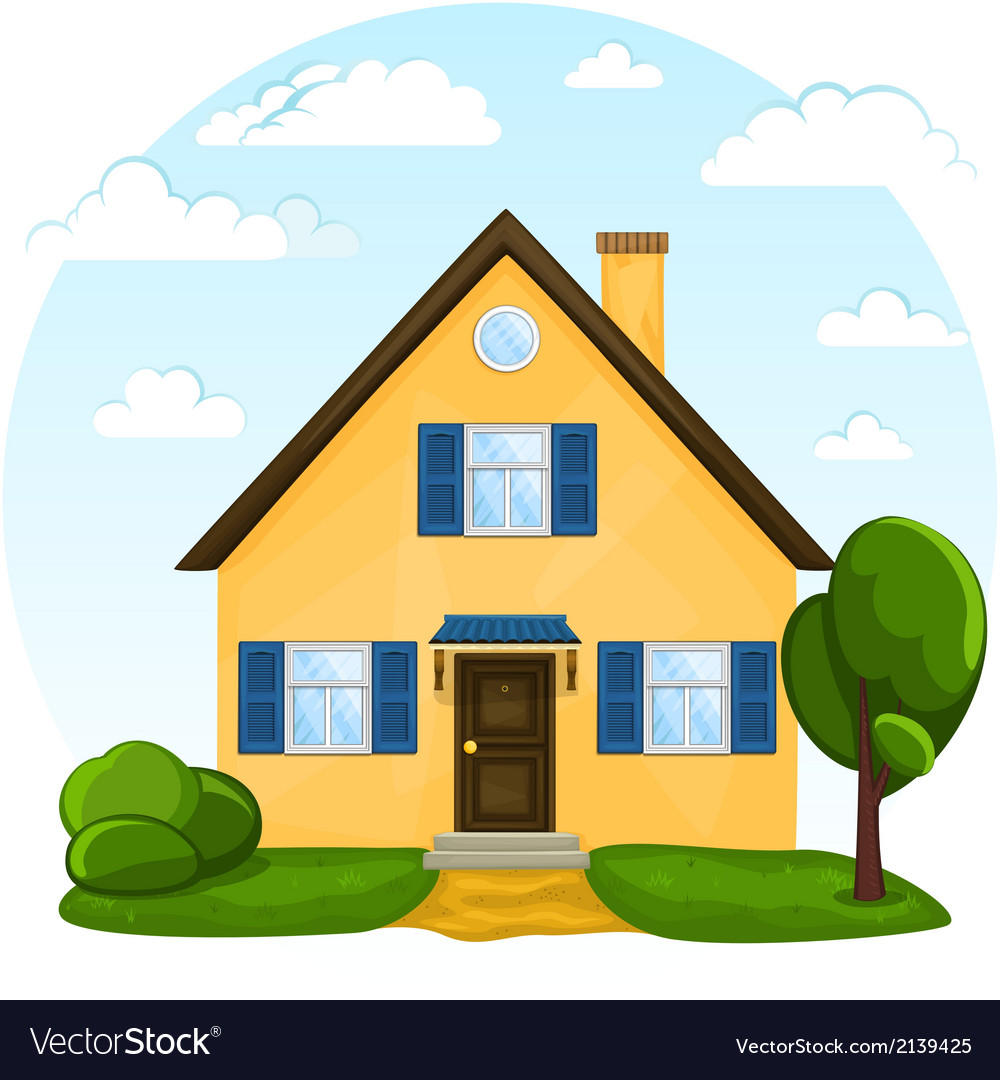 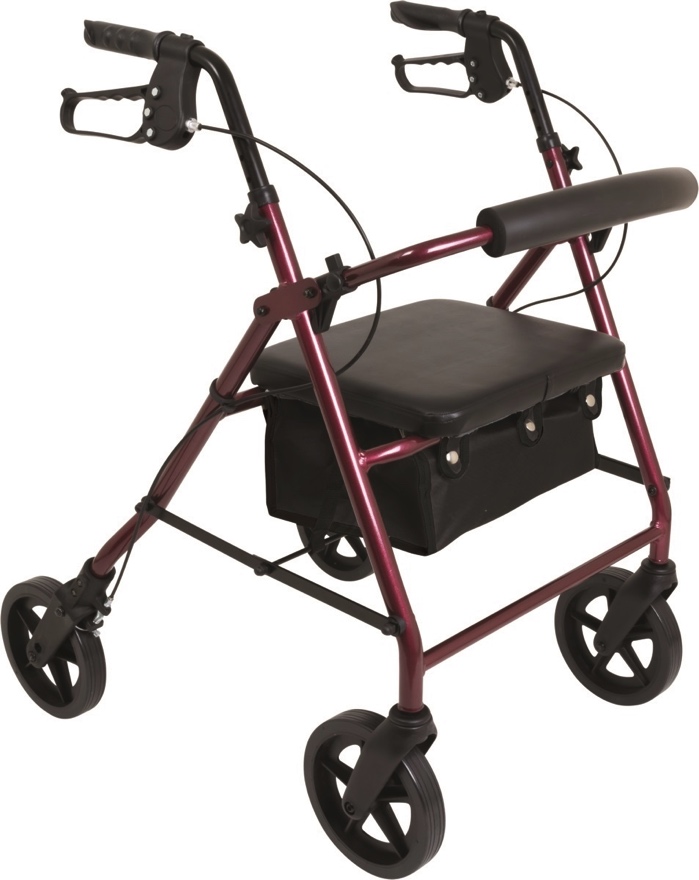 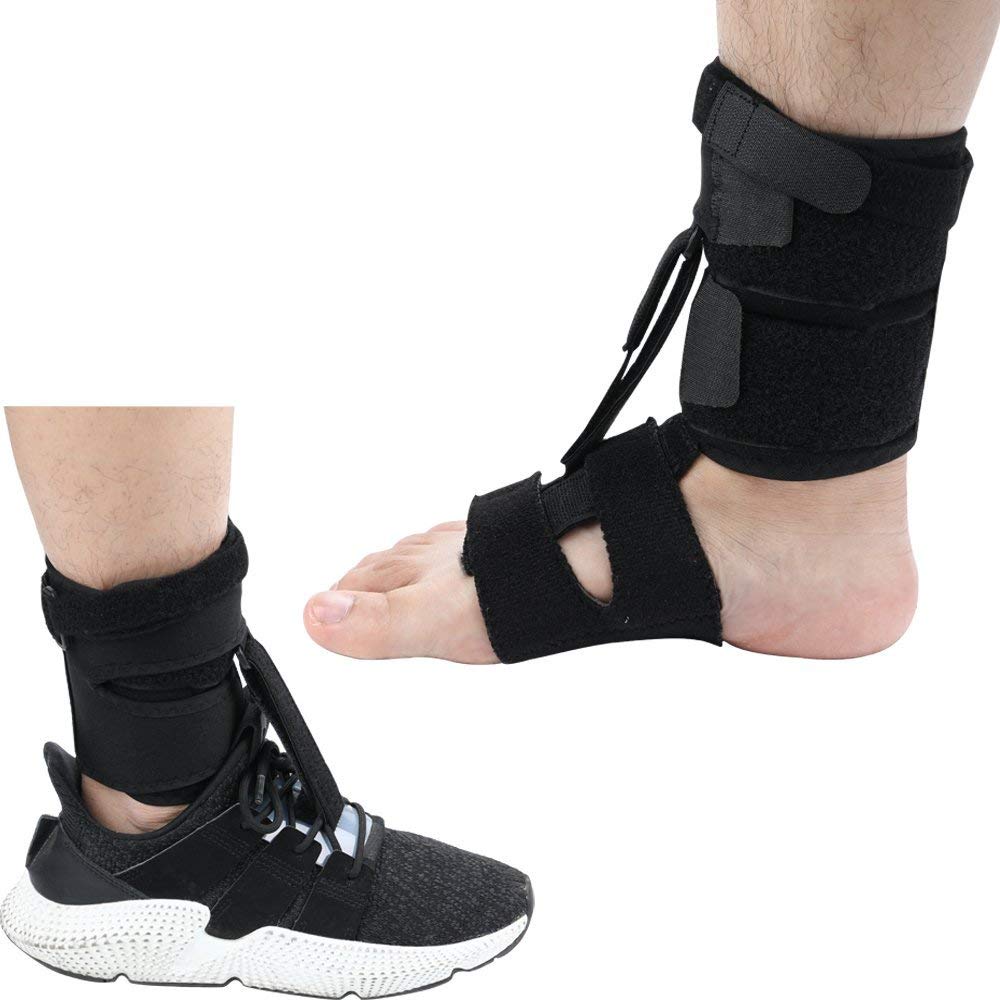 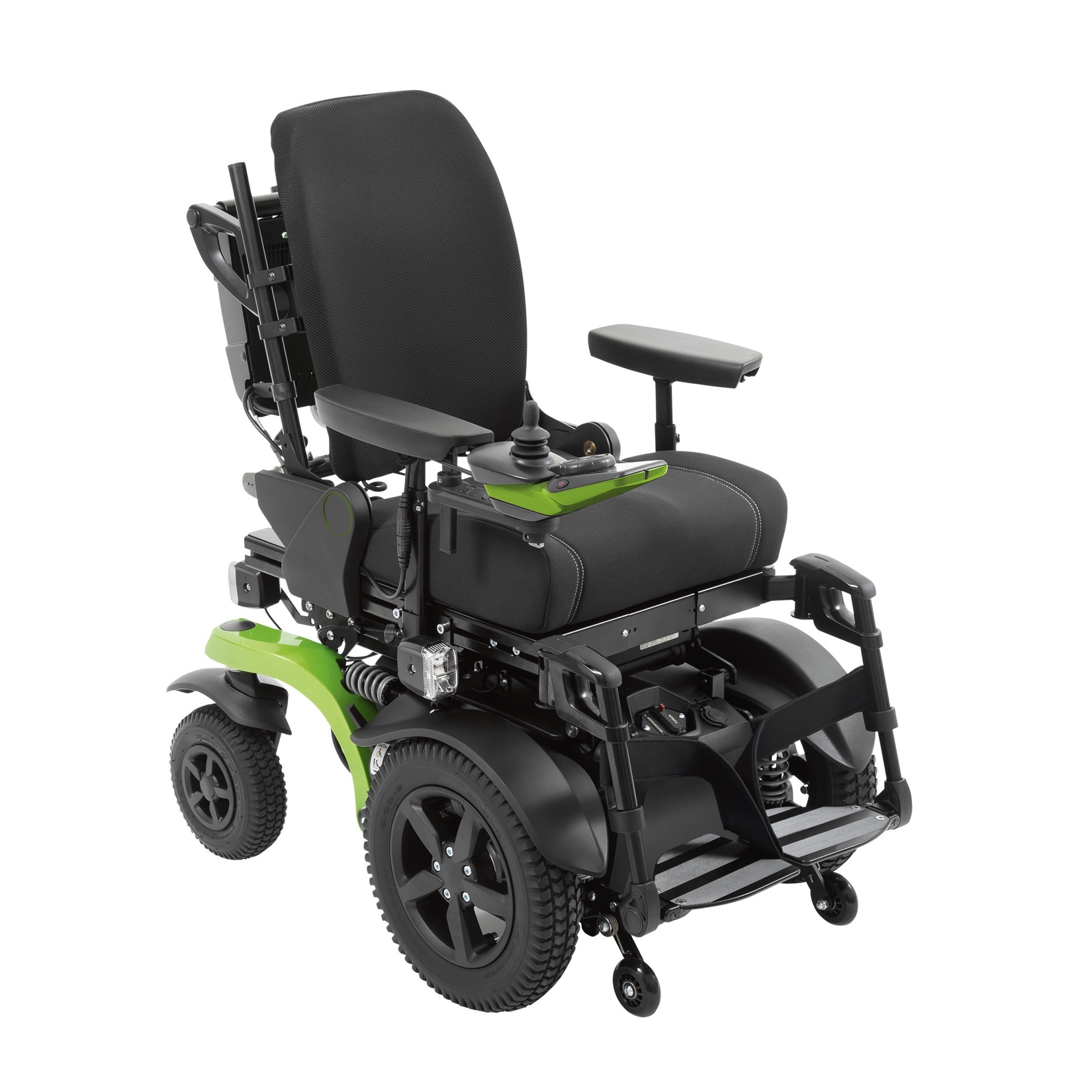 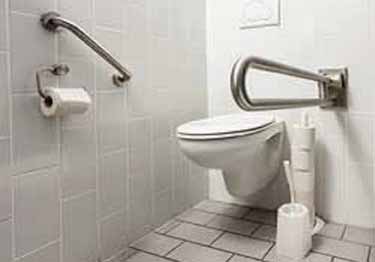 Muscle Strength & Exercise
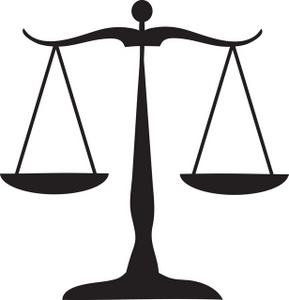 Moderate Intensity Exercise
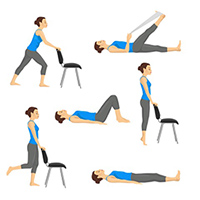 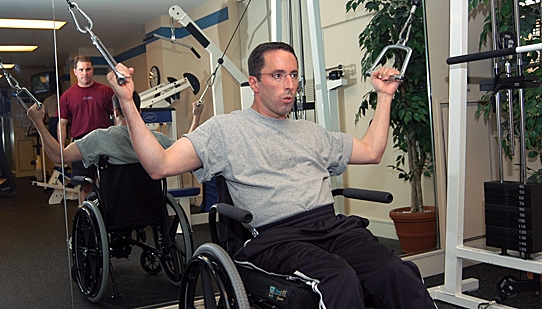 Atrophy
Injury
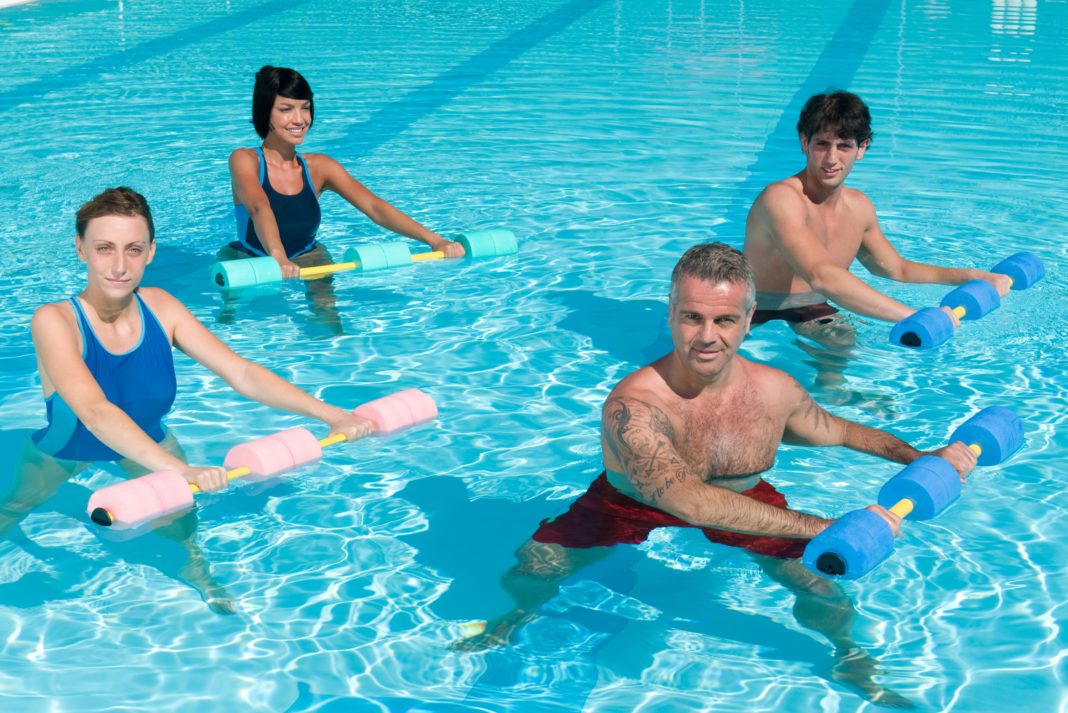 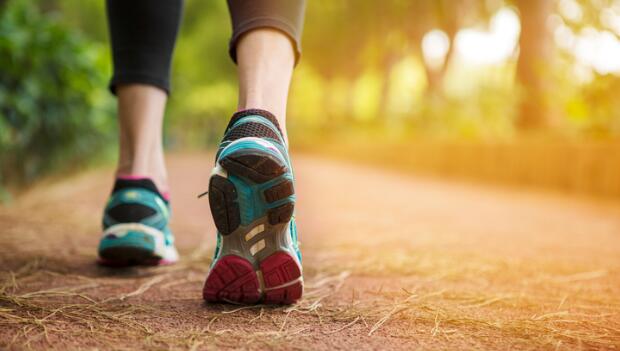 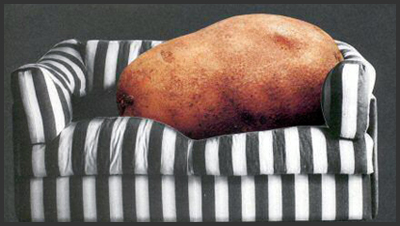 Hand Function
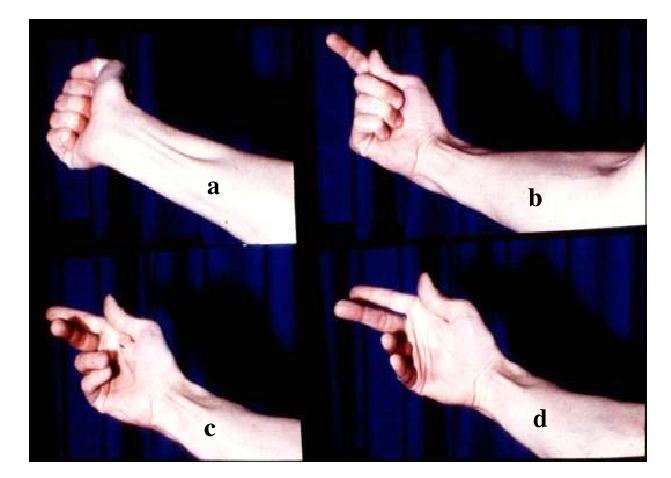 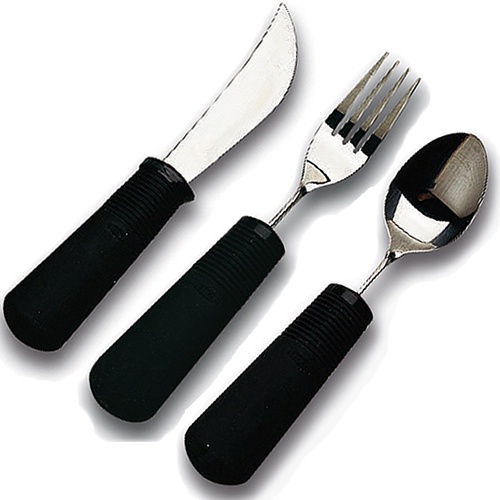 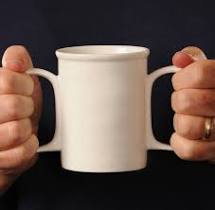 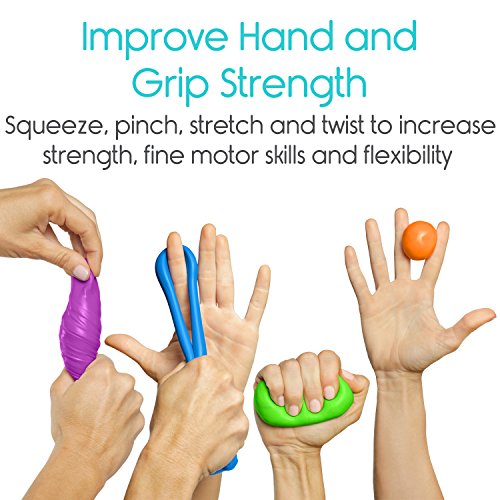 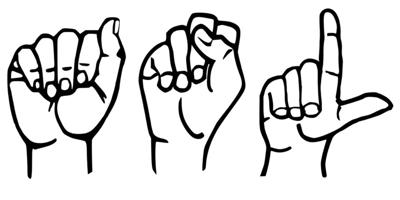 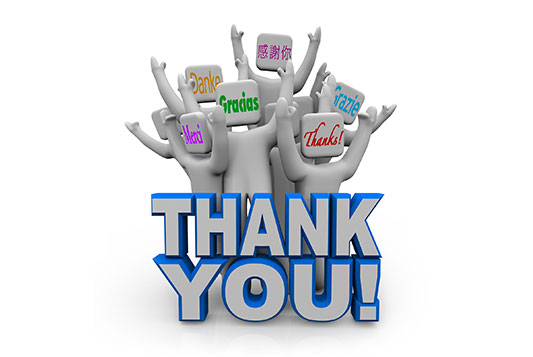